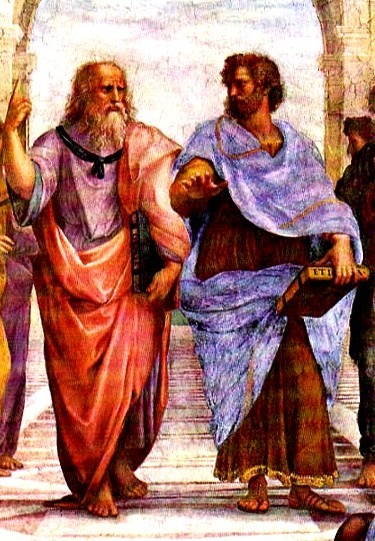 Carlo Marenco, Irinel Moranu
Filosofia
Nel passaggio dal mito al logos
Amore per il sapere
significa
nasce
la Filosofia
studia
accetta
Tutta la realtà nel suo complesso
Solo  spiegazioni convalidate dalla ragione dell’uomo
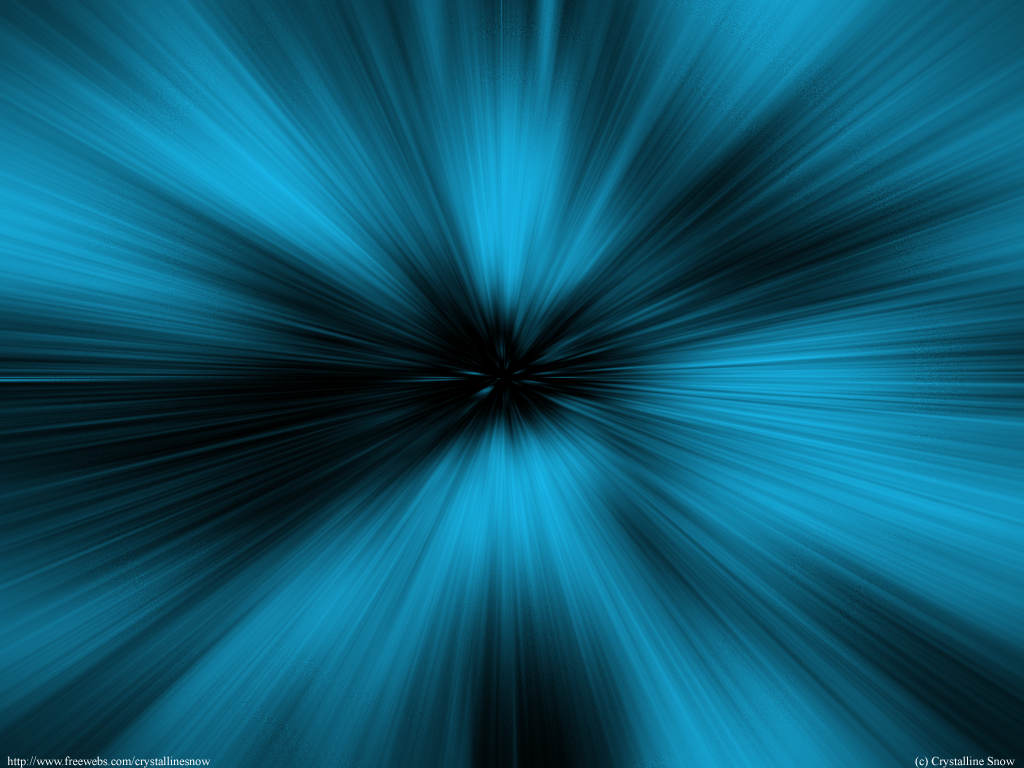 Significa parola   o discorso
Dal greco  “mythos”
che
deriva
il mito
gesta di dei e di eroi
é
offre
contiene
di
una narrazione fantastica, tramandata oralmente o in forma scritta
Una verità originaria
oscurata
spiegazione di credenze e fenomeni naturali e sociali
che
Dal progressivo allontanarsi dell’uomo dalla natura
costituisce la prima espressione del patrimonio culturale di un popolo
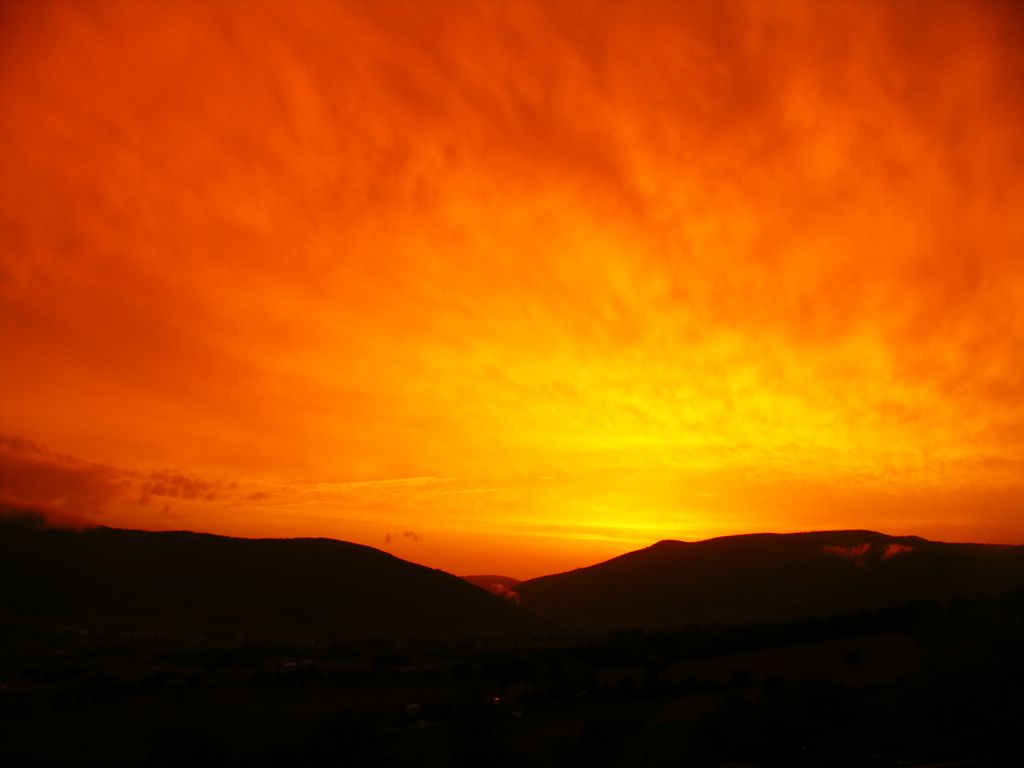 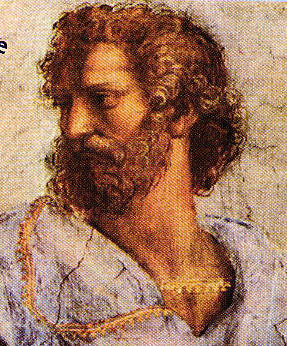 Aristotele
uno dei più innovativi e prolifici uomini di cultura del mondo antico
considerato
distingue
filosofi (physiologòi)
sapienti (theològoi)
hanno parlato
sono
coloro che fanno discorsi sulla physis
dell’origine della natura
ricorrendo
cioè
cioè sulla natura  di tutte le cose esistenti
all’intervento degli dei
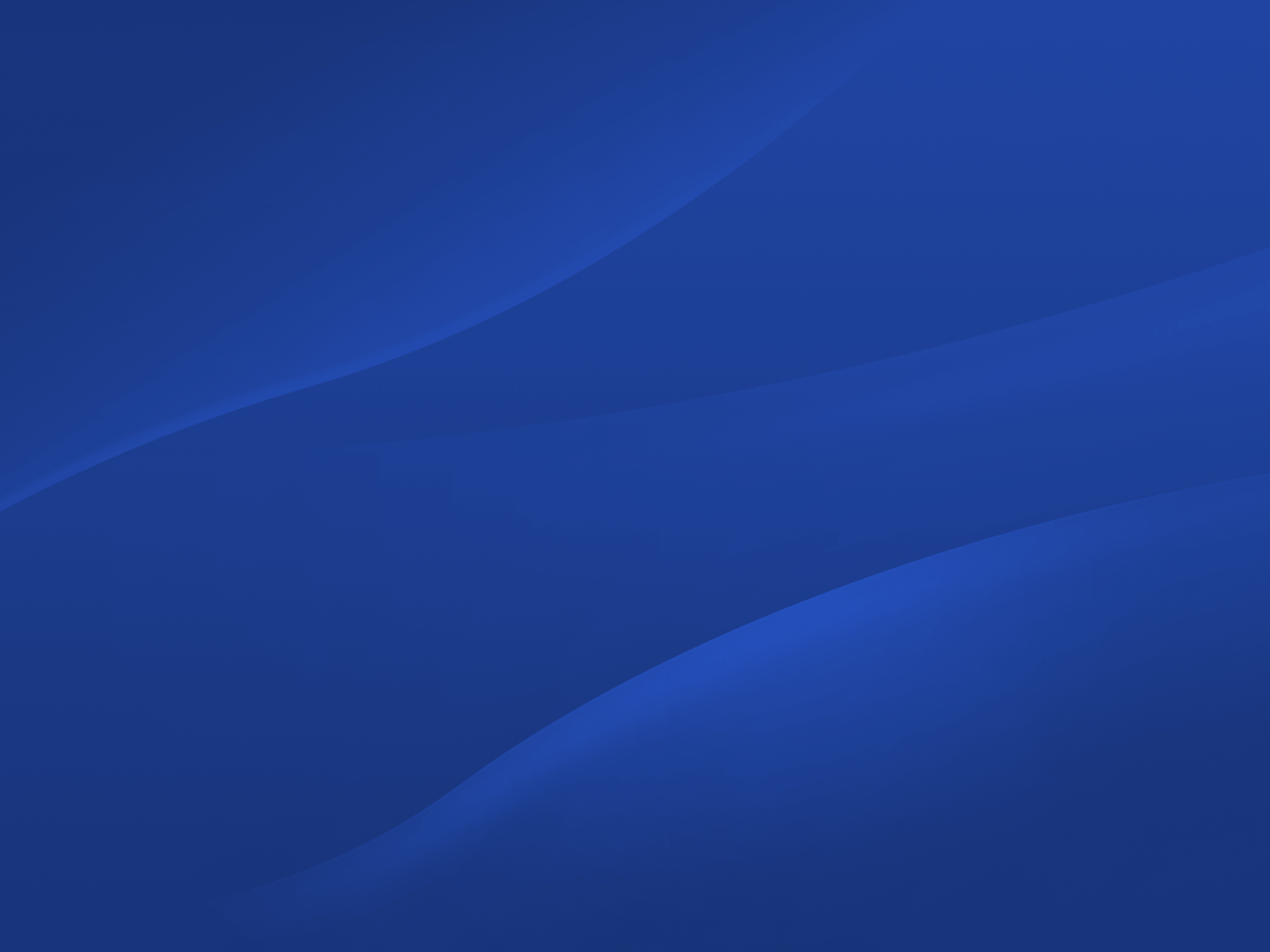 l’unica cosa che permane, le altre periscono.
dal greco:ἀρχή(àrcho)
il principio
 mediante il  quale le altre cose vengono conosciute
deriva
è
è
L’archè
significa
è
causa delle altre cose
“Principio”
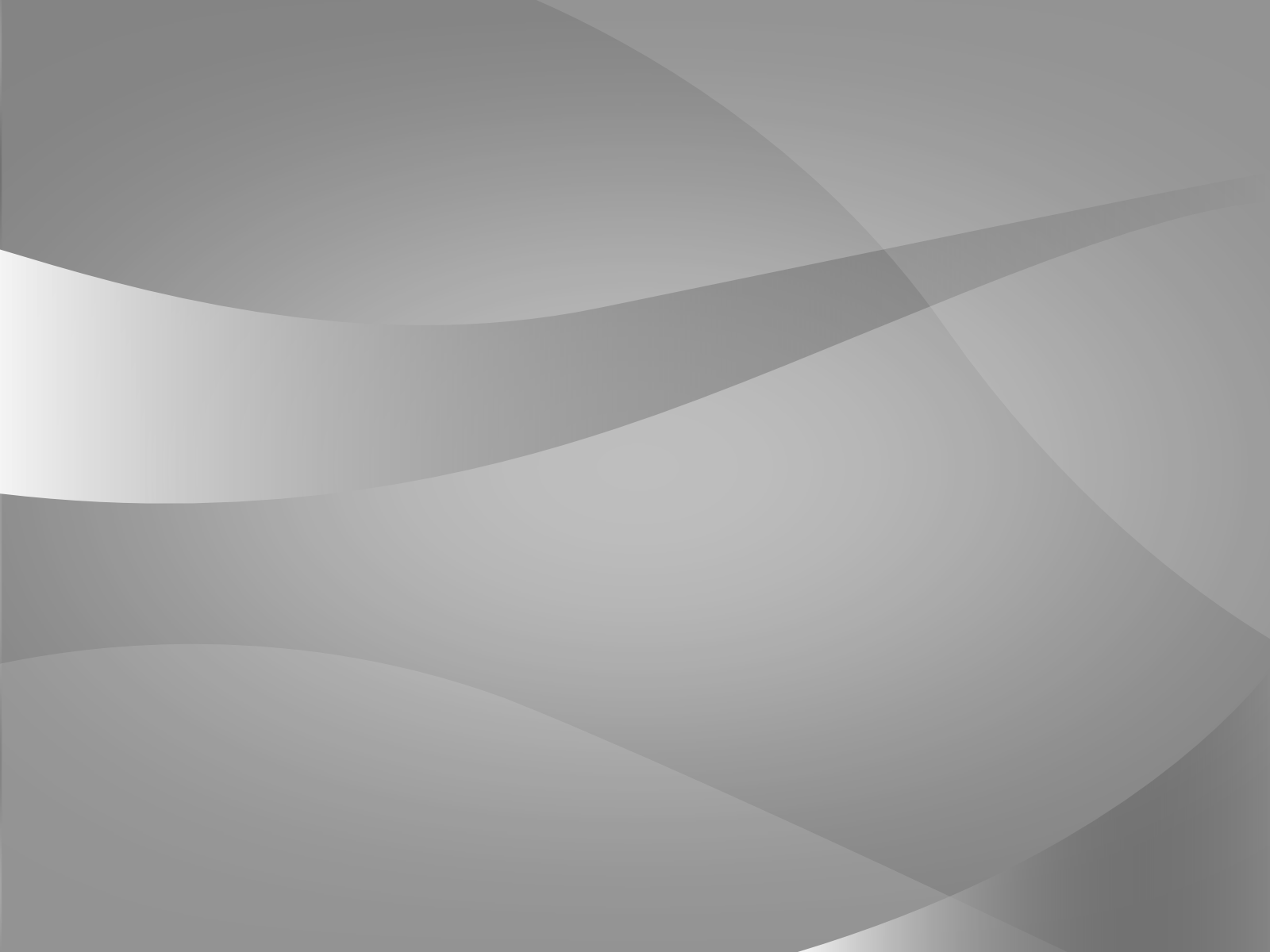 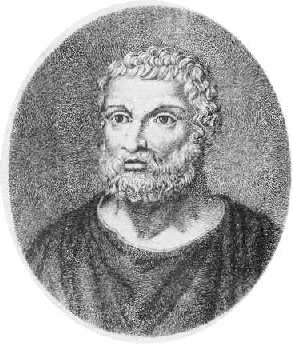 che la molteplicità delle cose, sia riconducibile a un’unità
Talete
dedusse
è
trovo
comunemente considerato il primo filosofo della  storia occidentale
l’archè nell’acqua
Poiché
Osserva che la vita nasce dal umido
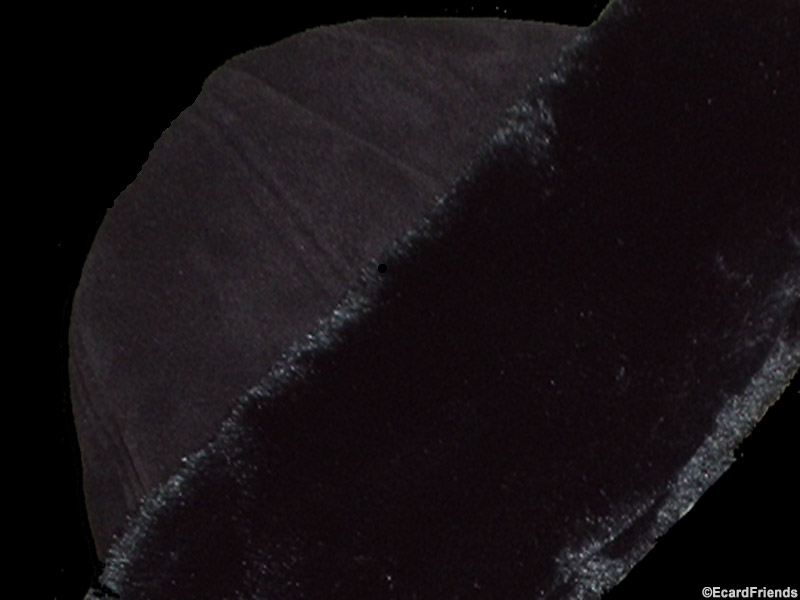 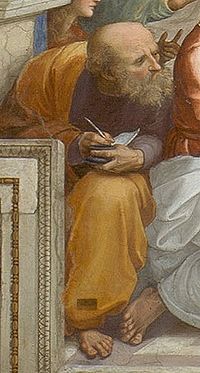 Anassimandro
l’iniziatore del “pensiero polare”
È stato
individua
pensa
cioè
l’archè in un principio che chiama àpeiron
della tendenza di pensare  alla molteplicità come a un insieme di coppie di contrari
Che il principio da cui possono nascere tutte le cose deve essere indefinito
significa
“indefinito” o “illimitato”
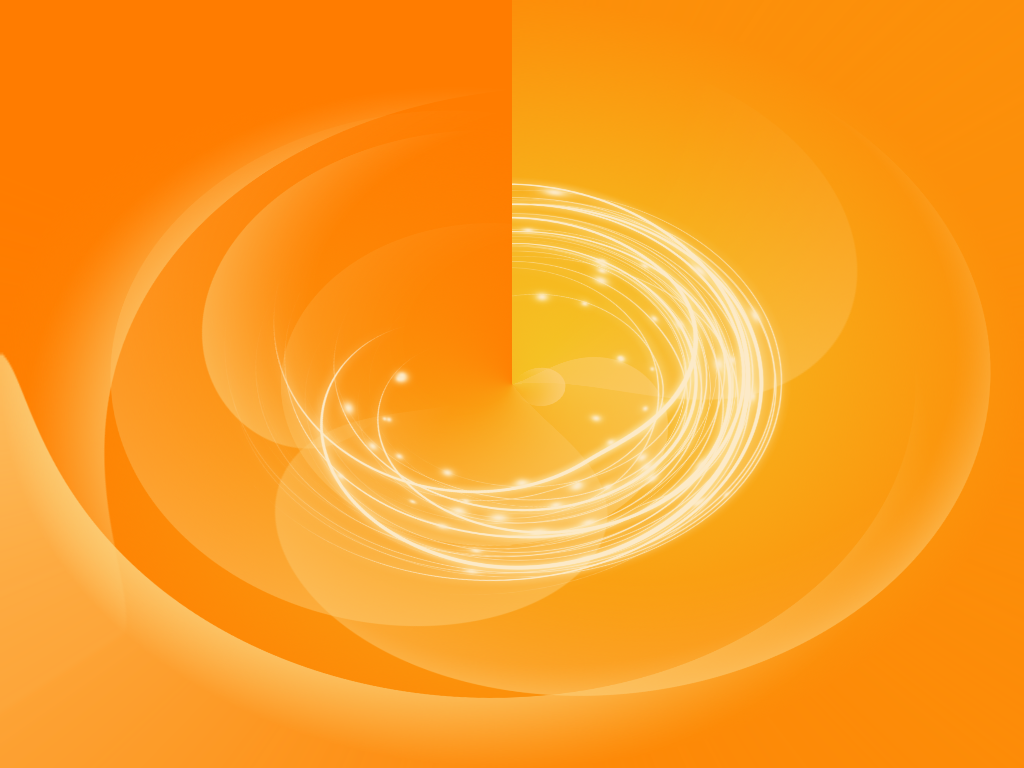 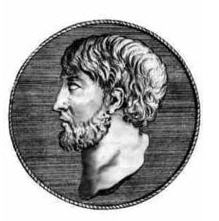 che tutte le trasformazioni del mondo vengono  spiegate come trasformazioni dell’aria
pensa
Anassimene
individua
l’archè nell’aria
deducendo
che tutte le cose nascono per rarefazione e condensazione
« Come l'anima nostra, che è aria, ci sostiene, così il soffio e l'aria circondano il mondo intero. »
Anassimene,( unico frammento delle sue opere rinvenuto)
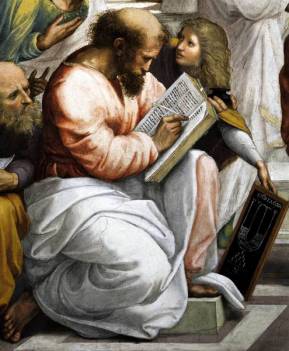 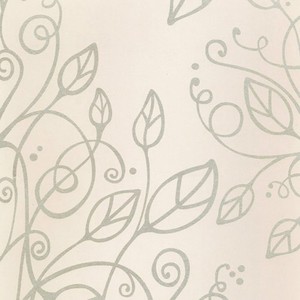 Pitagora
pensa
il mondo come un tutto ordinato.
insegnava soprattutto matematica
considera
L’archè una forma di iniziazione verso gradi più elevati di perfezione.
fondo
divide
che
propone
I suoi discepoli
una scuola a Crotone
e
una filosofia permeata di spirito religioso.
in
che
Lo individua nel numero
era anche un movimento religioso e politico
poiché
I matematici (coloro che apprendono)
la numerabilità può essere applicata a tutte le cose
acusmatici (coloro che ascoltano)
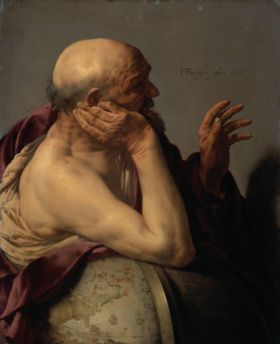 che solo l’intelletto permette  all’uomo di conoscere le caratteristiche universali della realtà.
Eraclito
pensa
indica
dice
vuole
ma
Il logos come unico mezzo per conoscere la verità
mostrare, che l’apparente differenza delle cose in realtà nasconde un’unità profonda
ovvero
la maggior parte degli uomini sono “dormienti”
che “tutto è uno”
che le coppie di opposti possono essere divise in  due generi distinti
Quelli che si oppongono in contemporanea (pari e  dispari)
cioè
cioè
Non lo usano
Quelli in successione               (giovane e vecchio)
e
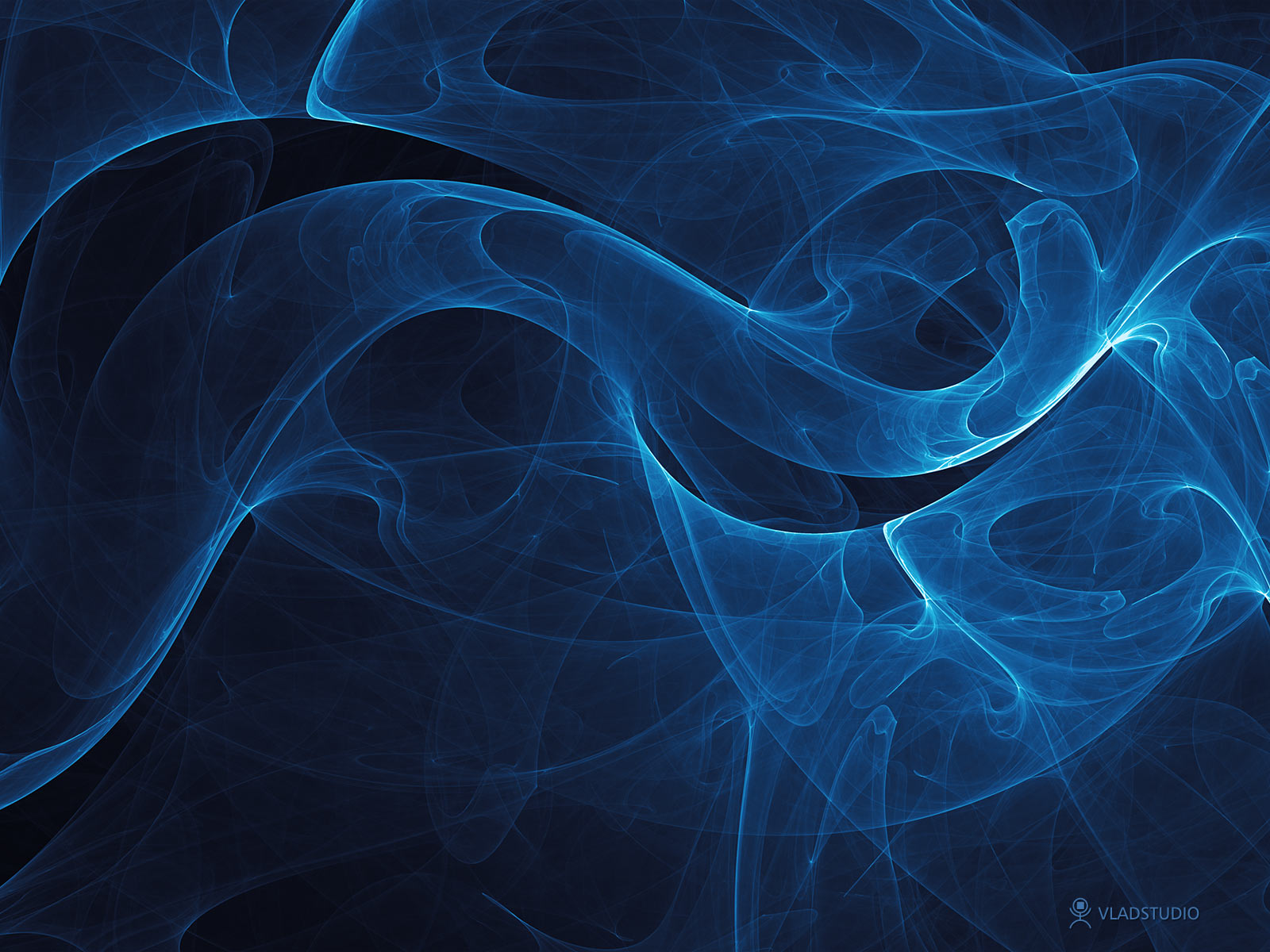 che
Dal verbo “legeim”
Significa: raccogliere
deriva
Parola;
Discorso;
Proporzione;  Ragione;
significa
il logos
indica
In forma argomentativa
espresso
Il discorso razionale
Gli eleati
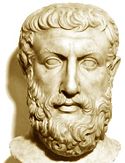 Senofane
Sapere non viene dagli dei ma si conquista mediante la ragione
Il fondatore della scuola Eleatica e maestro di Parmenide
fu
il
introduce
Afferma che
L’ atto con cui una cosa è conosciuta  dall’ uomo
cioè
Il concetto di dòxa
abbandona
La descrizione della realtà non si sa dire se corrisponde allo stato delle cose ma è accolta da qualcuno.
esiste
Si traduce
Con opinione: sapere incerto e infondato
Il mito
poiché
muove  tutte le cose con la forza del pensiero
che
Un unico dio supremo
gli dei sono modellati sui caratteri degli uomini che li hanno creati
Regola è che la negazione non deve essere attribuita alla realtà
Nel suo poema sulla natura di essere stato al cospetto di un dea
racconta
Parmenide
la
quindi
definisce
La realtà coincide con tutto ciò che è
che
Ciò che non è, non può essere quindi accettato ne dal pensiero ne  espresso in parola
L’ essere come:
IngeneratoincorruttibileomogeneoImmobilein temporaleindivisibilecontinuosenza fineUno
Gli avrebbe rivelato il cuore delle cose
Nella lingua greca, vero o falso si dice è o non è
infatti
e
e
Evitare il metodo della negazione perché si dovrebbe dire ciò che non è
Il pensiero e la parola hanno uno stretto rapporto con la realtà
Gli indicò il corretto metodo di ricerca, cioè 2 sole vie che si possono pensare:
Prima “che è e che non è possibile che non sia”
Si deve
la
è
l’ unica percorribile
Il
perché
la
Se vuoi trovare la verità devi attenerti alla via dell’ affermazione
Seconda: “che non è e che è impossibile che sia”
Cioè che
Il non essere non può essere pensato e detto
Parmenide
La Doxa è l’ opinione
la
Negazione  non comporta alcuna conseguenza contraddittoria
che
La sua
Per cui
Esiste anche se non possiamo farne affidamento
critica
per
Esigenza è di stabilire la corrispondenza tra realtà 
e verità
Il modo di ragionare comune
Non nega
Scoprire cosa sia l’ essere possiamo partire
Grazie a precisi ragionamenti hanno provato contro le apparenze che la terra gira e il sole è immobile
L’ esistenza del soggetto ma solo l’ appartenenza
ma
da
La  corrispondenza non è identica perché basta mettere un accento su uno dei due termini
La realtà come appare e dichiarare veri e razionali solo i logoi
Il logos e  dalle sue regole per dichiarare  solo ciò che corrisponde a tali regole
I quali
Da Copernico e Galileo usato per la scienza
Che la corretta comprensione della realtà è resa possibile più da un corretto uso della ragione che da una raccolta di apparenze
e
selezionando
dedusse
questo
È il metodo scelto da Parmenide
Le caratteristiche  apparenti, cioè che corrispondono all’ essere
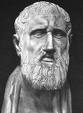 Zenone
difende
Il pensiero di Parmenide con un metodo originale
usa
Lo scopo
Dei paradossi, contrari all’ opinione
Del suo pensiero era quello di mostrare lo scontro tra l’ esperienza e le esigenze teoriche
assumendo
per
Mettere in luce le conseguenze paradossali che derivano dalle critiche a Parmenide
Le premesse dei ragionamenti dei suoi avversari
Esempio  era contrario al senso comune che l’ essere fosse immobile e uno
ricavandone
per
Che la realtà sensibile non è comprensibile razionalmente
per
elaborò
Per gli antichi fu l’ inventore della Dialettica, cioè un metodo che non analizza la realtà ma le affermazioni che sono state fatte o si possono fare
Evidenziare le conseguenze contraddittorie
Alcuni paradossi , il più famoso è quello di Achille con la tartaruga
così
Melisso
nasce
dimostra
A Samo nel V secolo a.C.
L’eternità dell’ essere
introduce
Qualche novità rispetto agli Eleati precedenti
Affermando
Che se fosse generato prima di essere qualcosa sarebbe stato nulla, ma ciò è impossibile, perché dal nulla  nasce nulla
perciò
L’ essere è infinito
I Pluralisti
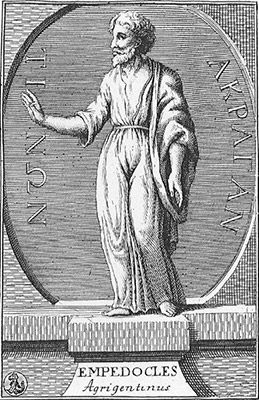 Che il linguaggio ,che parla di generazione e corruzione, va sostituito da composizione e scomposizione degli elementi
spiega
Empedocle
nacque
scrive
il
Ad Agrigento nel 480 a.C.
In versi come Parmenide
e
Problema è come spiegare il divenire
e
Gli elementi sono ingenerati e incorruttibili
individuò
Fu circondato da un alone di sacralità
ma
A differenza di Parmenide  afferma che si può spiegare in modo rigoroso
Come elementi : acqua, aria, terra e fuoco
quindi
inoltre
Gli eleati avevano escluso che qualcosa passasse dall’ essere al nulla e viceversa
Nulla nasce e muore, ma si trasforma
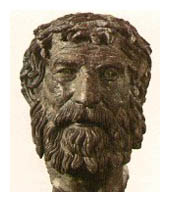 che
Rappresentano gli stati della materia
ma
La realtà può trasformarsi e mutarsi
Empedocle
introduce
due principi:L’amicizia e l’ inimicizia
formula
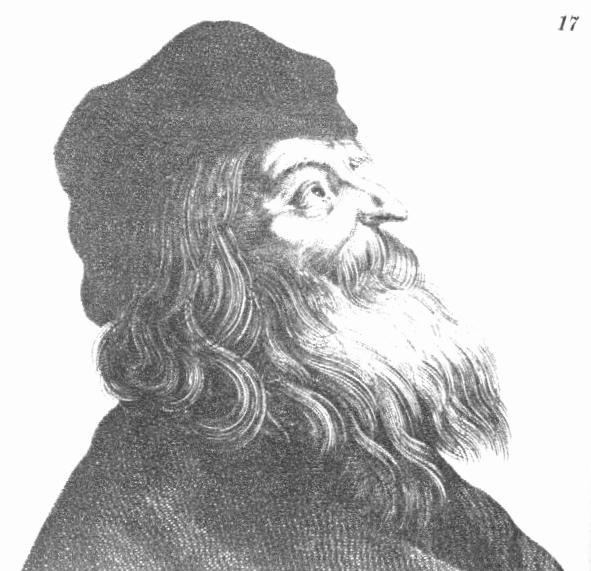 che
“La teoria della conoscenza” cioè che il simile conosce il simile
sono due forze cosmiche che spingono le cose ad unirsi nel caso dell’ amicizia e a separarsi nel caso dell’ inimicizia
e
Poiché gli uomini sono composti dai quattro elementi, riconosco nelle cose gli elementi simili di cui sono fatti
Democrito
studiò
rispetta
Le cause dell’ essere, del divenire e del mutarsi delle cose
individua
Le regole di Parmenide ma spiega la molteplicità e il divenire
il
La vera realtà negli atomi e nel vuoto
Moto fa parte della natura degli atomi
cercando
infatti
Principi, regole fisse, leggi,impersonali e necessarie
che
L’ essenza delle cose è data da particelle indivisibili di materia e dal vuoto in cui esse si muovono
Assomigliano all’ essere di Parmenide: ingenerati, incorruttibili, non modificabili e non coinvolti in processi del divenire
Democrito
gli
Atomi si differenziano solo per la forma e sono privi qualità, ad es. colore sapore e odore
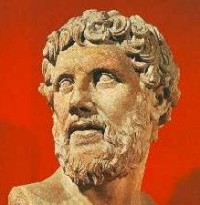 le
la
Qualità non esistono in natura
Conoscenza può essere sensibile e razionale
e
ma
Sono infiniti e infiniti sono i mondi da essi generati
Si sviluppano, quando entrano in contato con gli organi di senso
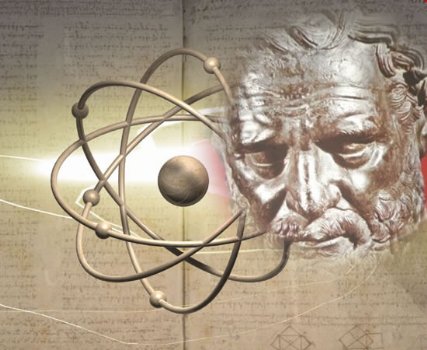 quindi
La sensazione è soggettiva
Anassagora
Si occupo
fu
introduce
esclusivamente della “physis”
uno “scienziato”
sostiene
che la realtà è composta di “semi”
Un principio importante chiamato nous (intelletto)
che
trasforma
responsabile dell’ordine della natura
è
sono in numero infinito
il “caos” iniziale in un “cosmo” (cioè in un ordine)